Linear programming
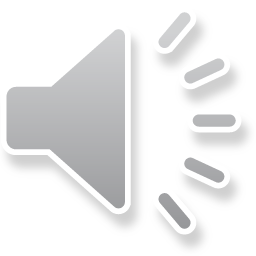 If they ask for the constraints, don’t forget x ≥ 0 and  y ≥ 0 

If they ask you to indicate clearly the feasible region with R, that’s all we accept.  Shading the region, outlining or pointing to it is not enough. Write R.  

Be super careful plotting the lines for your region.  You are allowed one square accuracy.  If you don’t get all the lines correct you could lose up to four marks as technically R is incorrect and then you won’t get marks for  the correct optimal solution later on (as your region is inaccurate).  If the inequality is less then or greater than they’ll want a dotted line.

If they give you a choice about finding the optimal point it is safer to use the objective line method. Make sure your line is not too small.  You don’t need to draw it hitting an optimal point.

The correct line drawn is often worth two points.  If you choose the point testing you need all four points correct and all four values calculated correctly to get the same 2 points. If in doubt, do both.
Linear programming 2
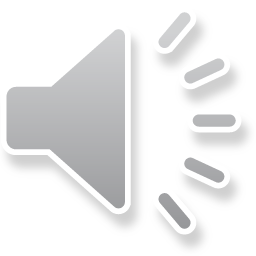 If you draw your objective line wrong you will lose a mark only if you muddle up the plotting of the x and y axes.  Any old line loses you all the marks.  So plot carefully.

You need to identify the optimal point by solving simultaneous equations.  If you have chosen the points method you need to have calculated three points correctly (objective line is quicker and safer).

If they want an integer solution you must show all four integer solutions around your coordinate properly tested into both inequalities and then into the OF.  If you just guess the integer solution (because it’s obvious) - no marks.

Check out the last two international (IAL) papers.  You can find these on physicsandmathstutor.